T V  P R O G R A M M E S
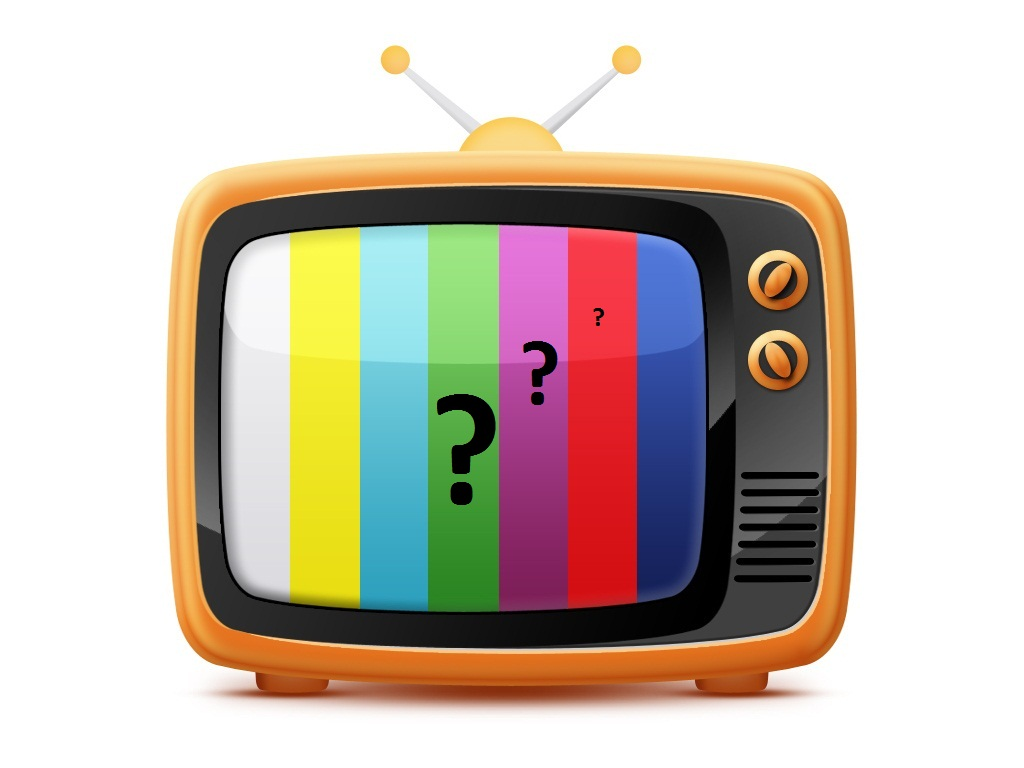 a film - film
a cartoon - risanka
a quiz show - kviz
a nature programme – oddaja o naravi
a sports programme – oddaja o športu
the news - novice
a chat show – pogovorna oddaja
a comedy programme - komedija
a documentary - dokumentarec
a police drama - kriminalka
a soap opera – ‚limonada‘ / telenovela
a reality show – resničnostni šov